Personal Social Emotional Development:

This term in PSED, we will be focusing on ‘Being Our Best.’  

We will be helping the children develop a positive attitude towards learning, resilience, and making healthy choices. 

What you can do to help at home:
-Encourage them to keep practicing a skill they find tricky.-Talk about healthy food choices when shopping or preparing meals.
Falconhurst School Summer 1 
2025

Year Group: Reception
Communication and Language
In Communication and Language (C+L), we will be encouraging children to speak in full sentences by providing scaffolding and modeling. We will also introduce new and ambitious vocabulary related to our topic, The Extraordinary Gardener, as well as plants, the season of spring, and growth.

What you can do to help at home:
Encourage your child to talk about things they enjoy.
Support them in responding using full sentences.
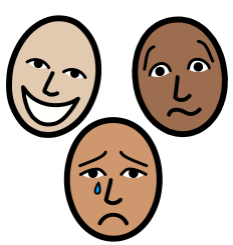 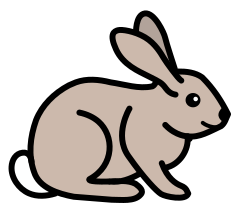 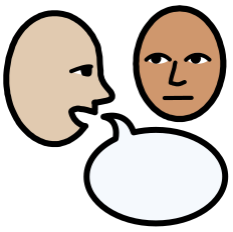 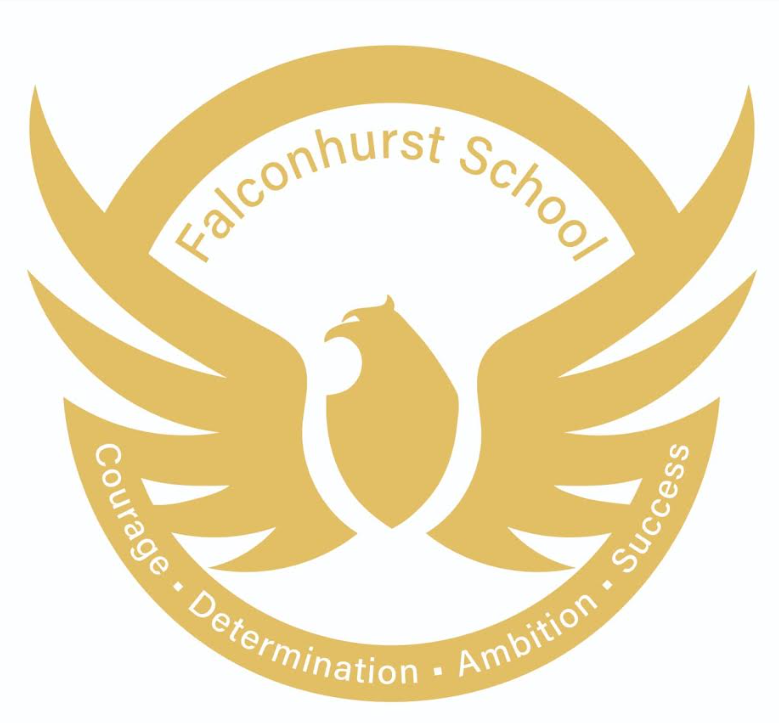 Physical Development
In Physical Development, we are focusing on the skills for target and evasion games with the support of our sports coach. The children will continue to develop their climbing, throwing, movement, and balancing in our outdoor sessions daily. 

What you can do to help at home: 
Go for walks, have a dance, or try different ways of moving and balancing together. 
Play an evasion game like stuck in the mud.
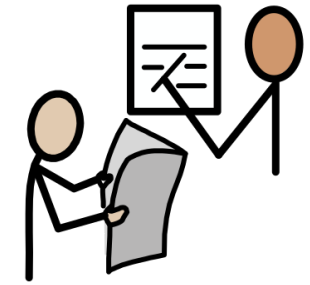 :
Literacy
This term, we will be focusing on the book The Extraordinary Gardener, exploring storytelling and early writing skills. As part of this, we will develop early writing by planning and saying sentences accurately, as well as representing parts of a sentence using words, phrases, and full sentences.
Later in the term, we will move on to writing to inform. The children will create their own instructions on How to Grow a Plant, inspired by the story. This activity will help them develop their understanding of sequencing, sentence structure, and purposeful writing in a fun and engaging way.
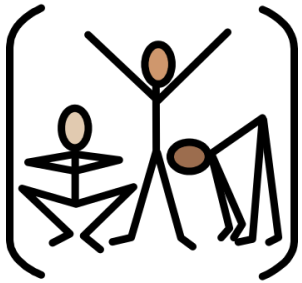 Maths 
This term, we will be exploring numbers up to 20 and beyond. We will practice counting to 20 verbally and identifying number patterns, such as odd and even numbers.
In addition, we will focus on understanding and working with shapes. This includes selecting shapes for a purpose, rotating and manipulating them, composing and decomposing shapes, and copying shape patterns.
What you can do to help at home: 
-You can reinforce these skills by incorporating counting into daily activities, such as: Counting up to 20 while climbing stairs, Counting how many jumps, hops, or claps your child can do.
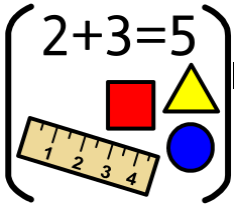 Expressive Arts and Design
 
This term, we will be getting creative as we research, design, build, and test boats. 
We will begin by making predictions and testing which materials float or sink. Then, we will compare the different uses of boats and investigate how their shape and structure affect the way they move. Finally, we will design and create our own boats based on our findings. Through hands-on exploration, we will develop problem-solving skills and gain a deeper understanding of how boats work.
Understanding the World 
This term, we will be learning all about growing, plants, life cycles and our local area. The children will explore the natural world, learn about how plants grow, and discover more about their surroundings.
We will be learning about what makes the world special. Our focus will include: exploring the local area and discussing what makes it unique, understanding the importance of caring for our world by listening to a religious stories, and identifying different ways we can help take care of the world around us.
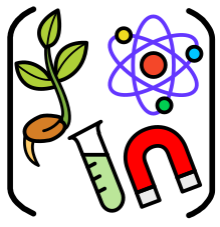 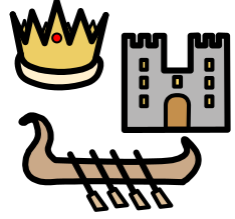 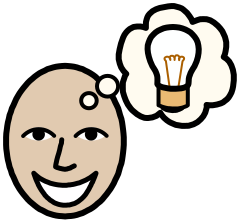